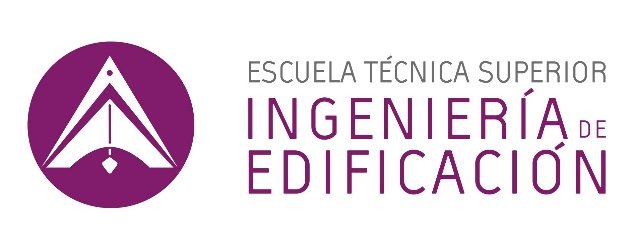 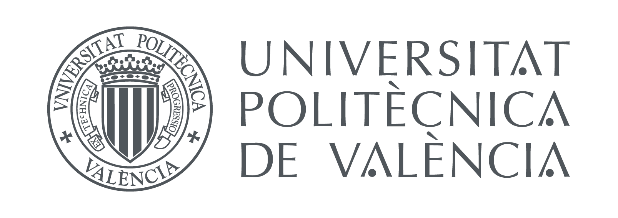 XXXVII SALÓN TECNOLÓGICO DE LA CONSTRUCCIÓN EXCO 23
INTERNATIONAL  EXHIBITION  “RESEARCH  IN  BUILDING  ENGINEERING – EXCO 23
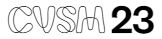 FIRST LINE OF TITLE IN YOUR LANGUAGE (Arial, bold, capital letters, 36 ud, just. Left.)
SECOND LINE OF TITLE IN YOUR LANGUAGE 
FIRST LINE OF TITLE IN ENGLISH
SCOND LINE OF TITLE IN ENGLISH
First Name Last Name1 	First Name Last Name2     	Arial, regular, 24 ud., Just. At left.)
IInstitute / Department / University1	Institute / Department / University2	(Arial, regular, 20 pt., Left justified.)